The Revelation
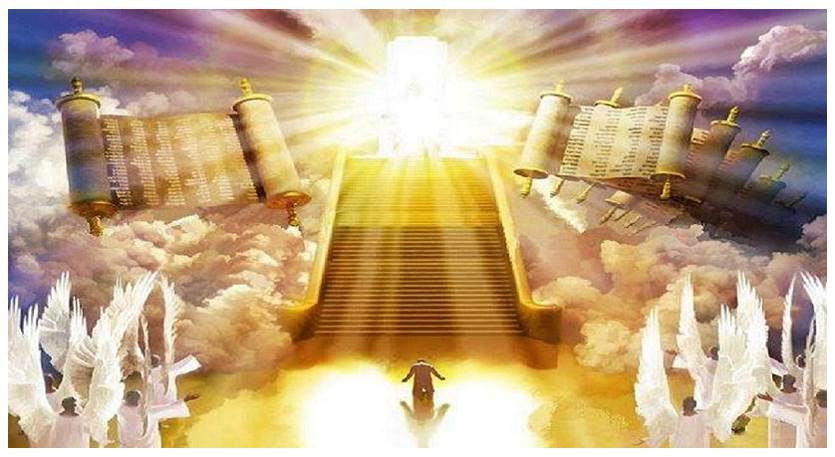 23. He seized Satan and bound
chapter 20
Revelation Review
What does it mean that Revelation is “apocalyptic literature”?
Written in a time of crisis
Pulls back the curtain, revealing transcendent reality (time & space)
Highly symbolic drama (story)
About God’s ultimate victory
Intended to grab attention, to comfort, and to challenge
Revelation Review
Earthly Setting (1-3) – Jesus speaks, saints in crisis
Heavenly Setting (4-5) – God reigns; His plan (accomplished by the Lamb) will be carried out
Dramatic Cycles Picturing God’s Action:
Seven Seals (6-8) – Judgment (Saints protected)
Seven Trumpets (8-11) – Judgment (Saints testify)
Seven Signs (12-15) – Dragon & Beast vs. Saints
Seven Bowls (15-16) – Total wrath poured out
Final Showdowns:
Fall of Babylon (17-19) – and Bride readies herself
Defeat of Satan (19-20) – Christ conquers & reigns
New Jerusalem (21-22) – naught unclean will enter
Revelation Review
What have we learned about the dragon so far in Revelation? 
(ch.12; maybe also 9:1-11)
Violently opposes God’s plan
Thrown down/conquered by God, the Lamb, and the saints
Enraged against God’s people
Used by God to carry out His judgments on the earth
Revelation 20
Read (listen to) the chapter.
See the drama unfold, the basic plot points of the story.
Revelation 20: Closer Look
The Dragon’s Fall (1-6)
Satan Bound (1-3) – Defeated, limited, doomed (Lk 10:18; Jn 12:31; Rev 12:9)
for 1,000 years (2,3,4,6) – a long (complete?) time (Ps 50:10; 2 Pet 3:8)
Reign of the Beheaded (4) – the faithful witnesses conquer (11:11-12; 12:10-11)
“First resurrection” (5-6) - Rev 11:11 + Jn 11:35; or Jn 5:26 + Rom 6:4)
Revelation 20: Closer Look
One Final Rebellion (7-10)
To deceive the nations (8) – 2 Thess 2:11-12; Rom 1:18, 24, 26, 28
Gog & Magog (8-9) – from Ezekiel 38-39
After return & restoration (Ez 34-37)
Biggest, baddest army imaginable
God brings it to Judah to slay them
“Once I’ve restored you, even if the nations do their worst, I will protect/deliver you.”
Lake of Fire (10) – After final attempt, Satan joins beast in eternal destruction
Revelation 20: Closer Look
Great White Throne (11-15)
Him who was seated on it (11-12)
Back to ch. 5 (heavenly council) 
Holy, transcendent (earth/sky flee)
Sits for judgment (books opened)
Holds each one accountable
Knows who are His (3:5; 13:8; 17:8)
Death & Hades (13-5) – ”the last enemy to be conquered is death” (1 Cor 15:26)
Reflections on Revelation 20
What perspective does this chapter give us and how does it shape our lives?
The Revelation
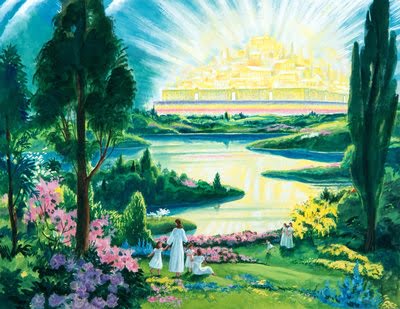 For Sunday (5/28)
23. New heaven, new earth (ch.21)